11 шагов комплексногоDigital-маркетинга
Александр Иванов
Руководитель отдела Интернет-маркетинга
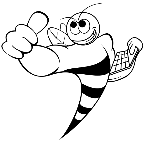 Сделано в IT-Улей
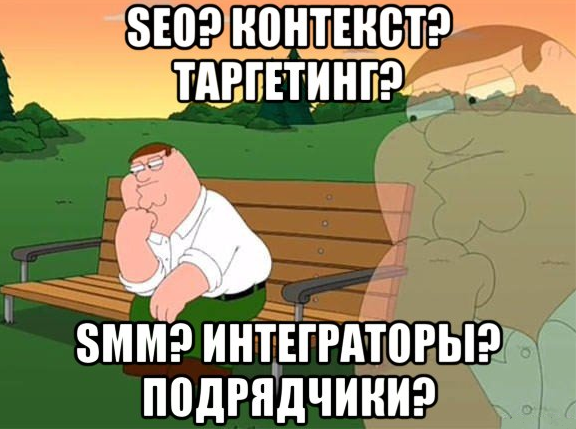 Введение
Как построить эффективную стратегию и не допустить ошибок?
Ошибки на старте – неуспешность всей кампании
Не пренебрегать бизнес-аналитикой
UX-аналитика – краеугольный камень
Использовать эффективные инструменты в комплексе
При наличии бюджета обратиться к специалистам
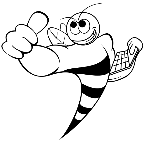 Сделано в IT-Улей
Шаг 1
Определениебизнес-задач
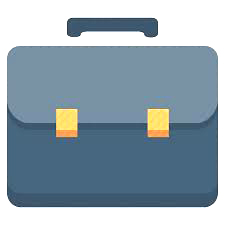 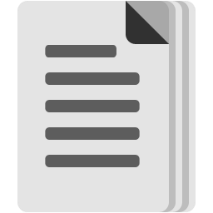 Определить локальные и глобальные цели бизнеса
Определить доступные ресурсы
Провести кадровый аудит
Сформировать измеряемые бизнес-задачи для Digital
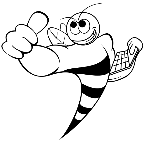 Сделано в IT-Улей
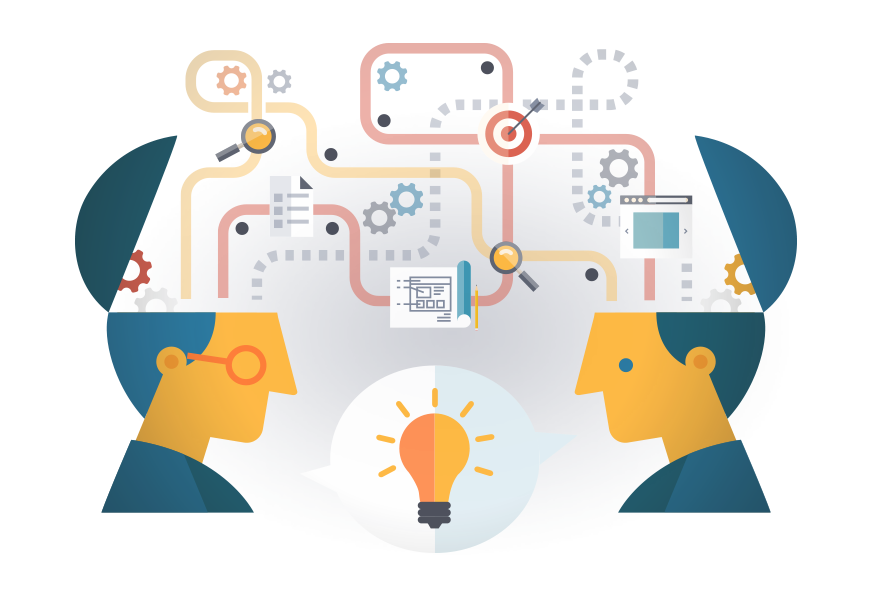 Шаг 2
Маркетинговая аналитика
Проанализировать УТП (RDB, бренд, рынок)
Проанализировать ЦА (спрос, сегментирование)
Проанализировать конкурентов (цены, УТП)
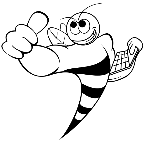 Сделано в IT-Улей
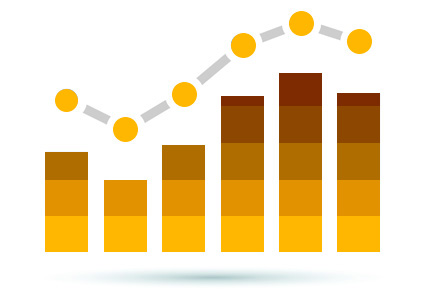 Шаг 3
Интернет-маркетинговая
аналитика
Настроить инструменты аналитики
Проанализировать сайты конкурентов
Провести социально-медийный анализ
Оценить репутацию товара и бренда в интернете
Проанализировать каналы трафика
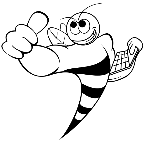 Сделано в IT-Улей
Шаг 4
UX-аналитика
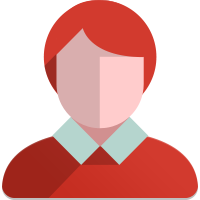 Проанализировать актуальность дизайна
Проанализировать контент
Провести оценку поведенческих сигналов
Организовать юзабилити-тестирование
Составить несколько пользовательских историй
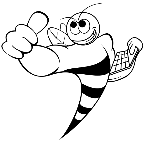 Сделано в IT-Улей
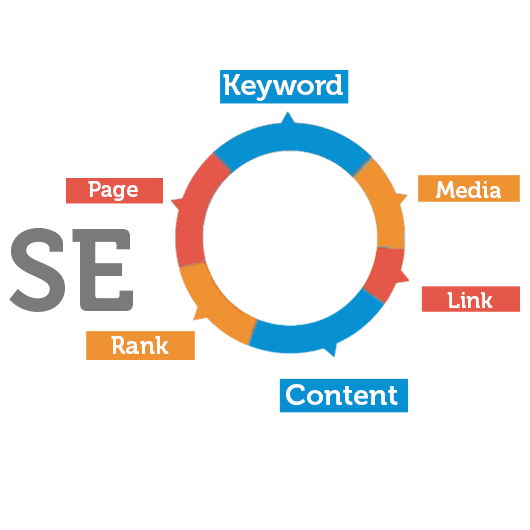 Шаг 5
SEO-аналитика
Зарегистрировать проект в сервисах для вебмастеров
Провести поисковый аудит проекта и конкурентов
Собрать актуальные семантические ядра
Провести технический аудит SEO-факторов
Осуществить базовые настройки для SEO
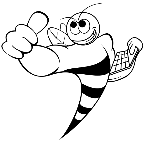 Сделано в IT-Улей
Шаг 6
Постановка целей и разработка стратегии
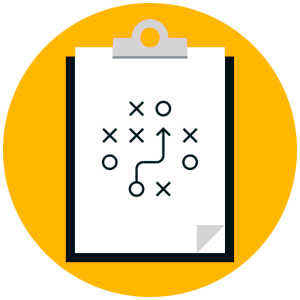 Окончательно декомпозировать цели для Digital
Подобрать и настроить только актуальный toolkit
Определить бюджеты для стартовой итерации
Определить длительность тестовой итерации
Составить готовую стратегию развития проекта
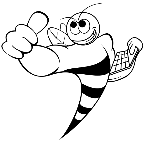 Сделано в IT-Улей
Шаг 7
Разработать систему KPI
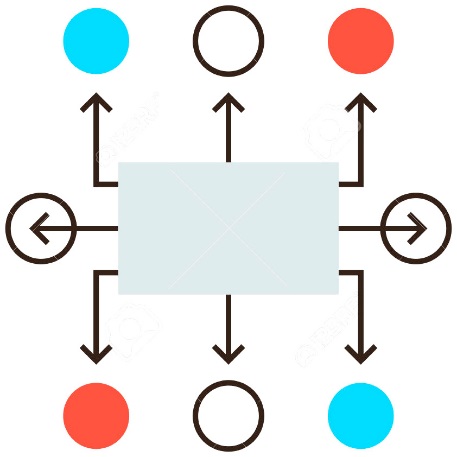 Сформулировать подходящие для проекта KPI
Определить KPI на первую и последующие итерации
Спрогнозировать эффективность
Определить текущие показатели
Настроить инструменты отслеживания
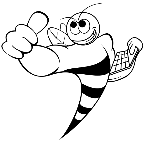 Сделано в IT-Улей
Шаг 8
РеализацияDigital-стратегии
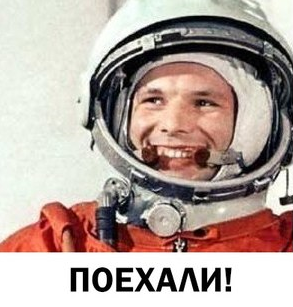 SEO
Контекстная реклама
Внешнее продвижение
Контент-маркетинг
SERM
Таргетинговая реклама
Баннерная реклама
E-mail маркетинг
Ремаркетинг
SMO и SMM
Партнерские программы
Доработка интерфейса
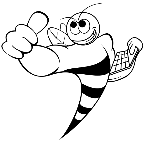 Сделано в IT-Улей
Шаг 9
Отслеживание эффективности
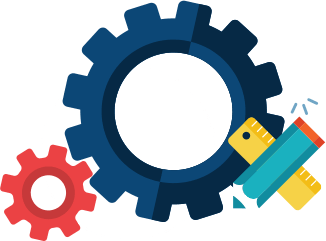 Постоянно мониторить инструменты аналитики
Отслеживать эффективность каналов трафика
Контролировать работу бэк-офиса
Получать обратную связь от каждого лида
Установить он-лайн консультант
Конвертировать нецелевой трафик или отсекать его
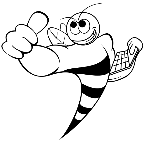 Сделано в IT-Улей
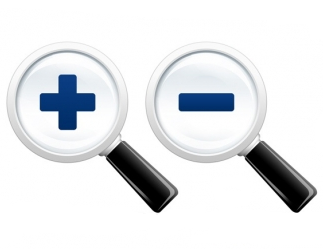 Шаг 10
Масштабирование и сворачивание
Сегментировать каналы трафика (UTM, целевой звонок)
Декомпозировать KPI по каналам
Сворачивать неэффективные инструменты
Масштабировать работающие инструменты
Учитывать сегментацию по платформам
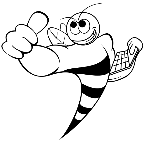 Сделано в IT-Улей
Шаг 11
Корректировка и обновлениеDigital-стратегии
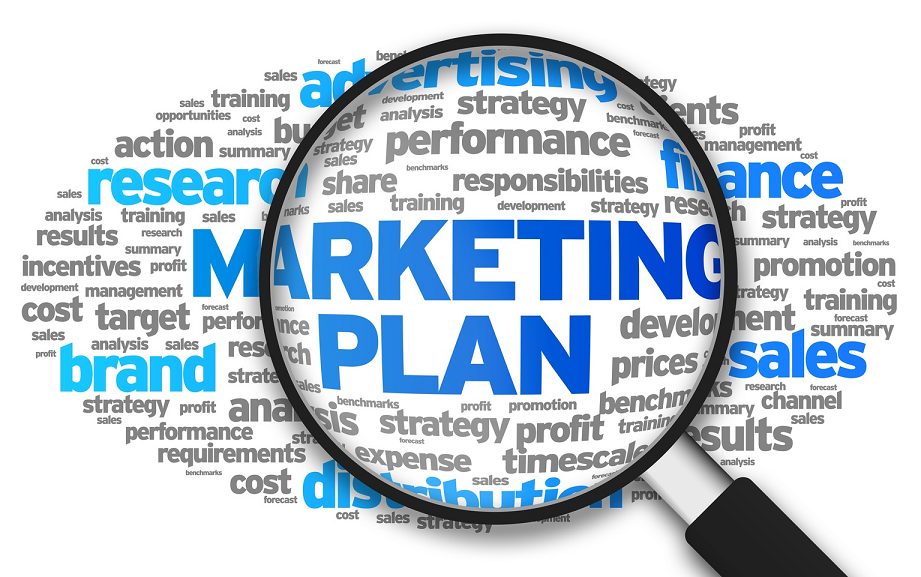 Анализировать всё – от сайта до рынка
Корректировать стратегию после каждой итерации
Использовать только эффективные инструменты
Считать окупаемость инвестиций (ROI)
Перестраивать внутренние бизнес-процессы компании
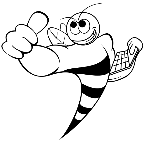 Сделано в IT-Улей
Выводы
Как сегментировать трафик и откуда получать первые продажи?
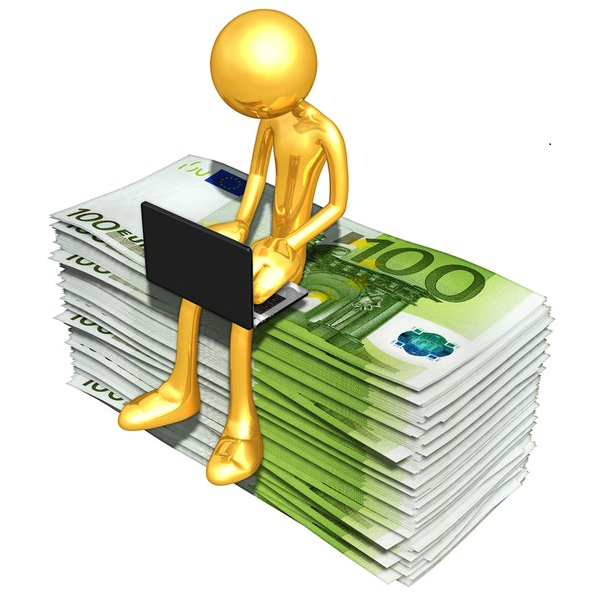 Получать максимально сегментированные отчеты (канал/источник/платформа)
Быстрая лидогенерация: контекст, таргетинг, Маркет
Параллельно запускать все доступные инструменты
Оперативно отсекать неэффективные каналы
Не пренебрегать долгоиграющими инструментами
Следить за репутацией в Интернете
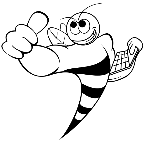 Сделано в IT-Улей
САМОЕ ЭФФЕКТИВНОЕ РЕШЕНИЕ:
ОБРАТИТЬСЯ В КОМПАНИЮ IT-УЛЕЙ
МЫ ЗАСТАВИМ ВАШ САЙТ ПРОДАВАТЬ!
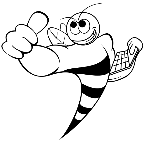 Сделано в IT-Улей
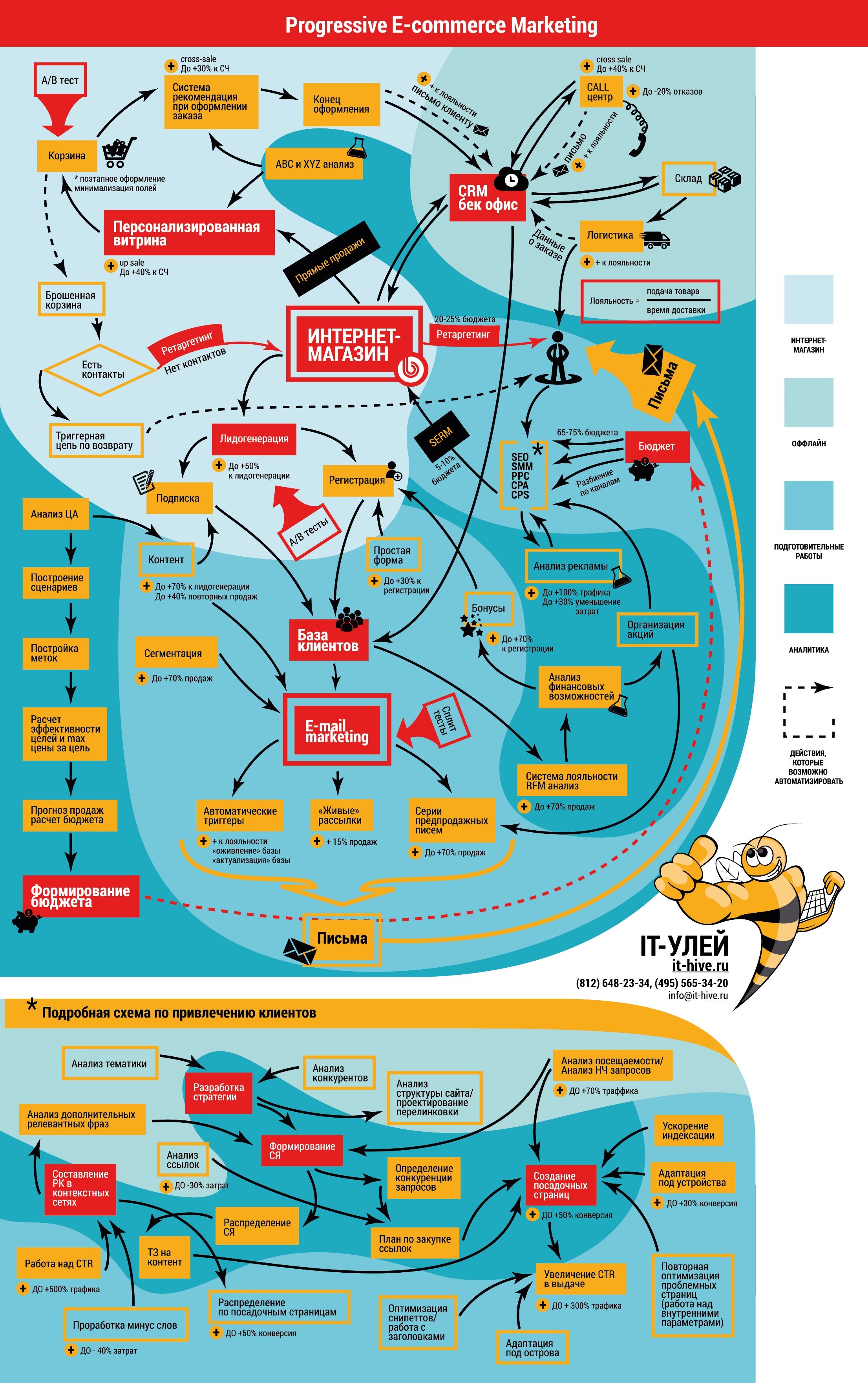 ПРОМОКОД: УЛЕЙ2016
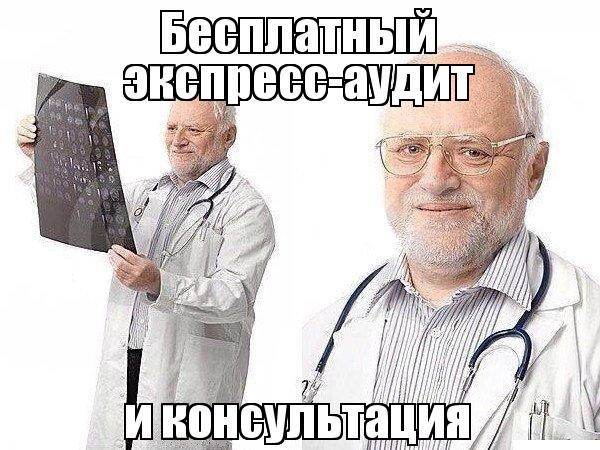 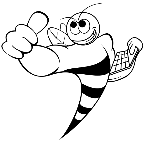 Сделано в IT-Улей
Спасибо за внимание!
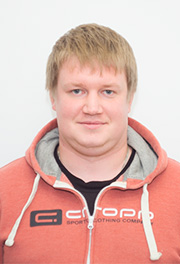 Александр Иванов
alx@it-hive.ru
facebook.com/kartmenezz
+7 (495) 565-34-20
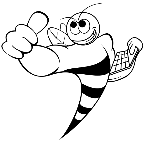 Сделано в IT-Улей